Тема .Причины и последствия деградации природных компонентов.
Подготовила Афенченко Евгения.
Деградация природы
Природные или антропогенные упрощения, снижение хозяйственного или эстетического потенциала ландшафта или его компонентов.
 Природная среда деградирует , т.е. ухудшается среда жизнедеятельности человека.
Причины и последствия деградации природных компонентов
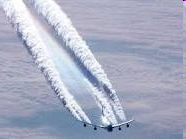 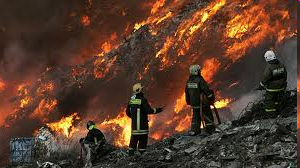 Атмосфера
                                источники загрязнения
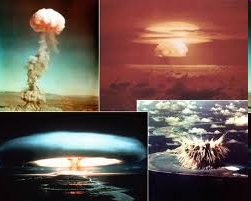 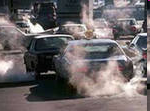 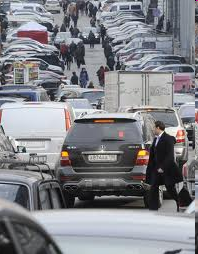 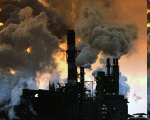 Источники загрязнения атмосферы
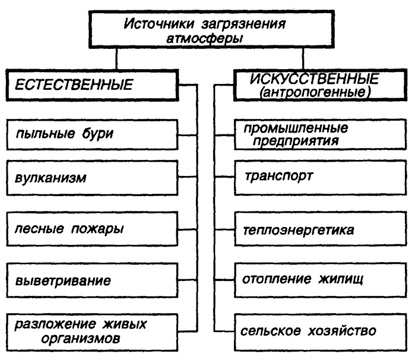 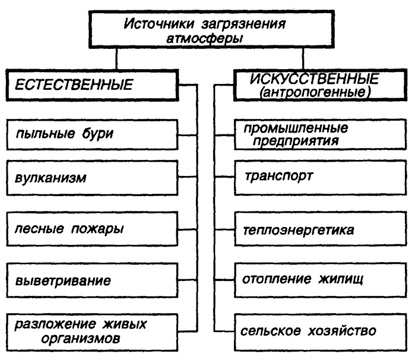 Рис. 1. Источники загрязнения атмосферы
последствия
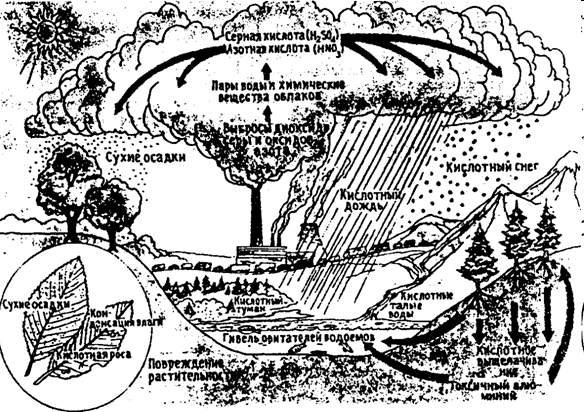 Антропогенные загрязнители атмосферы и связанныес ними изменения
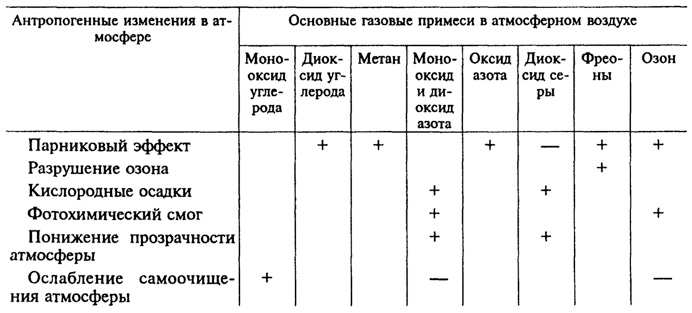 Гидросфера
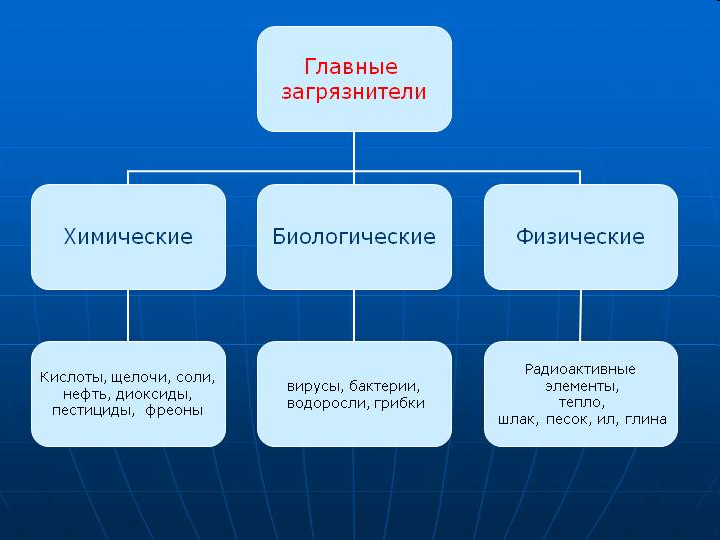 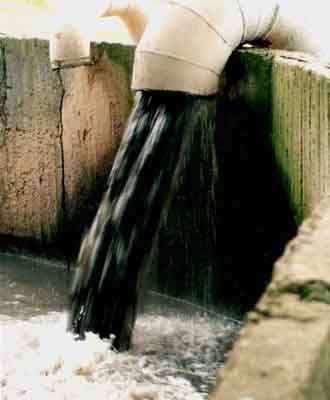 Загрязнение сточными водами
Тяжелые металлы
с речными стоками
через атмосферу
попадают в Мировой океан
Ртуть
Свинец 
Кадмий 
Цинк 
Медь
Мышьяк
- сброс отходов в море
 с целью захоронения.
Дампинг
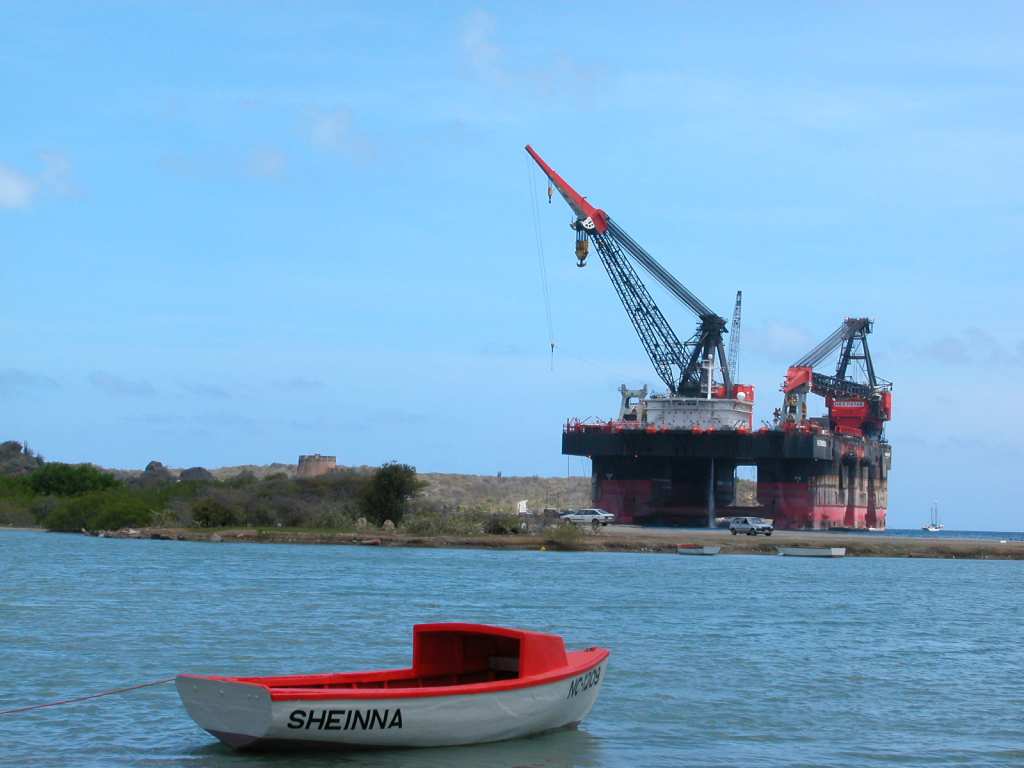 Например, реки, перегороженные плотинами, выносят значительно меньше пресной воды и осадочного материала. Порты в устьях рек изменяют характер движения потока воды в естественную среду.
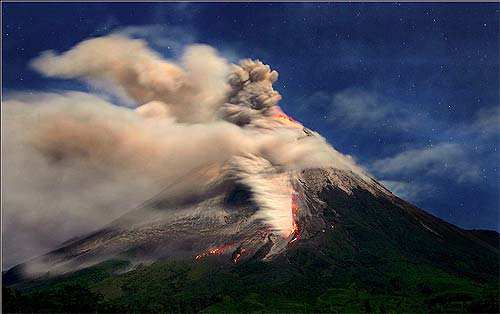 К тому же большое количество тяжелых металлов, веществ магмы.
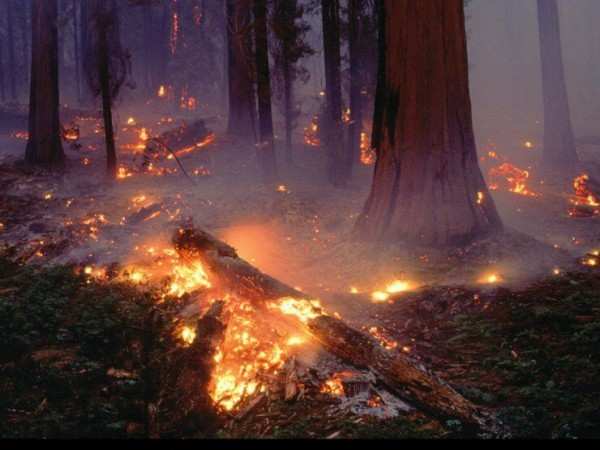 В результате лесных пожаров из атмосферы в океан попадает огромное количество золы, окислов металлов.
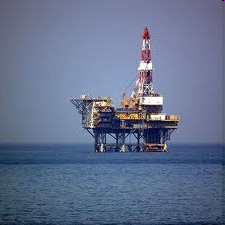 Загрязнения нефтью и
 нефтепродуктами
Экологические последствия загрязнения гидросферы
Экологические последствия загрязнения гидросферы


Гибель живых существ

Возникновение мутагенеза

Истощение вод

Тяжёлые заболевания
Литосфера
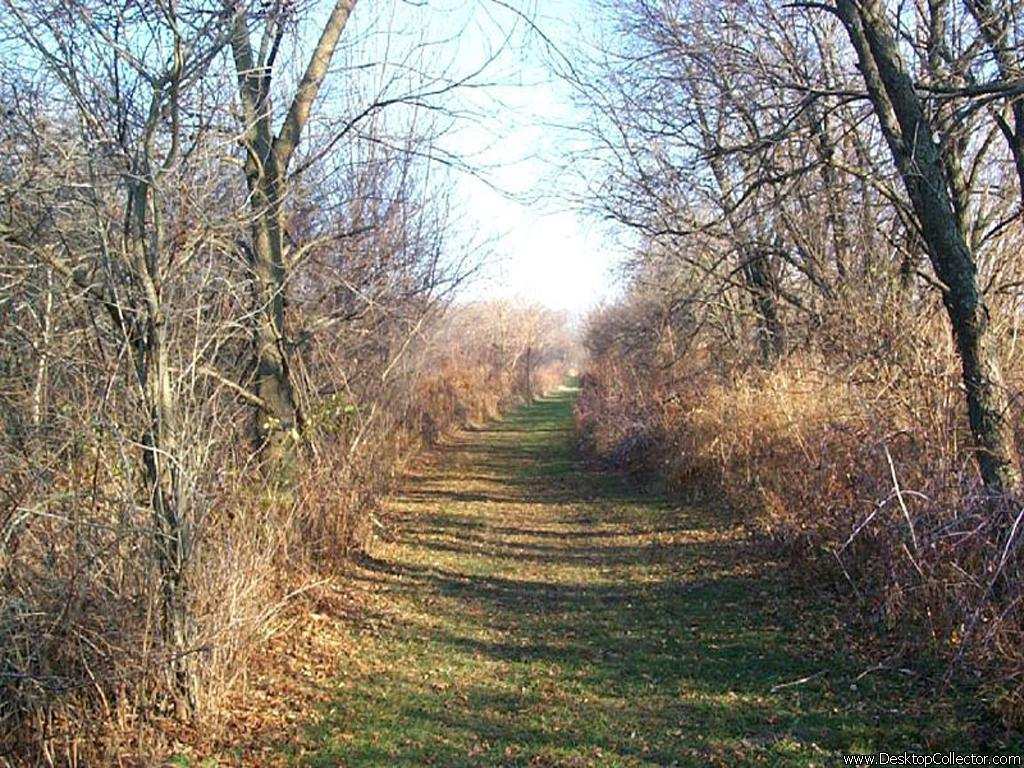 Кислотные
атмосферные
осадки
Пестициды
Химическое загрязнение почвы
Образуются из-за 
сжигание в индустрии 
Сланцев
Нефти
Углей
Газа
Из всего количества
насекомых
вредными являются
лишь 0,3%
Муссорники и свалки
Радиоактивное загрязнение
Опустынивание, засоление
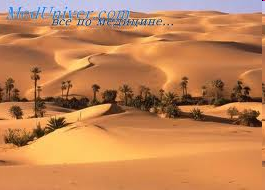 Последствия деградации почв
1945г.
 в мире деградировало 17 % 
    (1,2 млрд га) плодородных земель
 9 млн га пришли в полную негодность
50% - снизилось плодородие 
Уменьшилось содержание гумуса в почве.
Органический мир
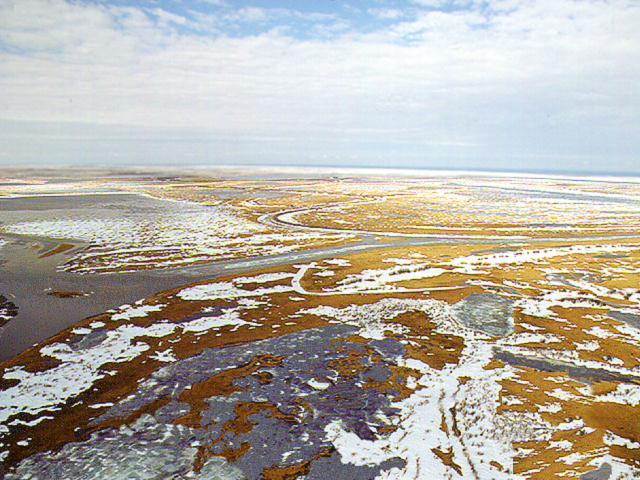 Растенияи и животные наименее устойчив к деградационным процессам, т.к. большинство из них трудно адаптируются к параметрам антропогенной среды, особенно в тех регионах где д. п. достигли критических значений.
Типология геосистем в зависимости от соотношения природных и антропогенных угодий (Ф.М. Мильков)
1.Антропогенный (антропогенные угодий больше 75 %)
2. Природно – антропогенный (70-50%)
3. Антропогенно – природные (50 – 25%)
4. Природные – (25 – 0% антропогенных угодий)
    Чем выше бал тем сильнее степень антропизации:
Природоохранные территории – 1-10 баллов
Леса - 11-20боллов
Болота – 21—40
Пастбища – 31 – 40  
 Сады и виноградники – 41 – 50
Пашня – 51-60
Сельхоззастройки -61-70
Городская -71-80
Водохранилища, каналы -81-90
Карьерно – отвальные образования -91-100
Типология компонентов природной	 среды в зависимости от устойчивости к деградационным процессам
«Консервативные» компонент – литосфера, атмосфера.
«Промежуточный» компонент – гидросфера
«Прогрессивный» компонент – живые организмы и почвенный покров.